Месячник по экологическому воспитанию дошкольников подготовительной к школе группы
«Планета детства»
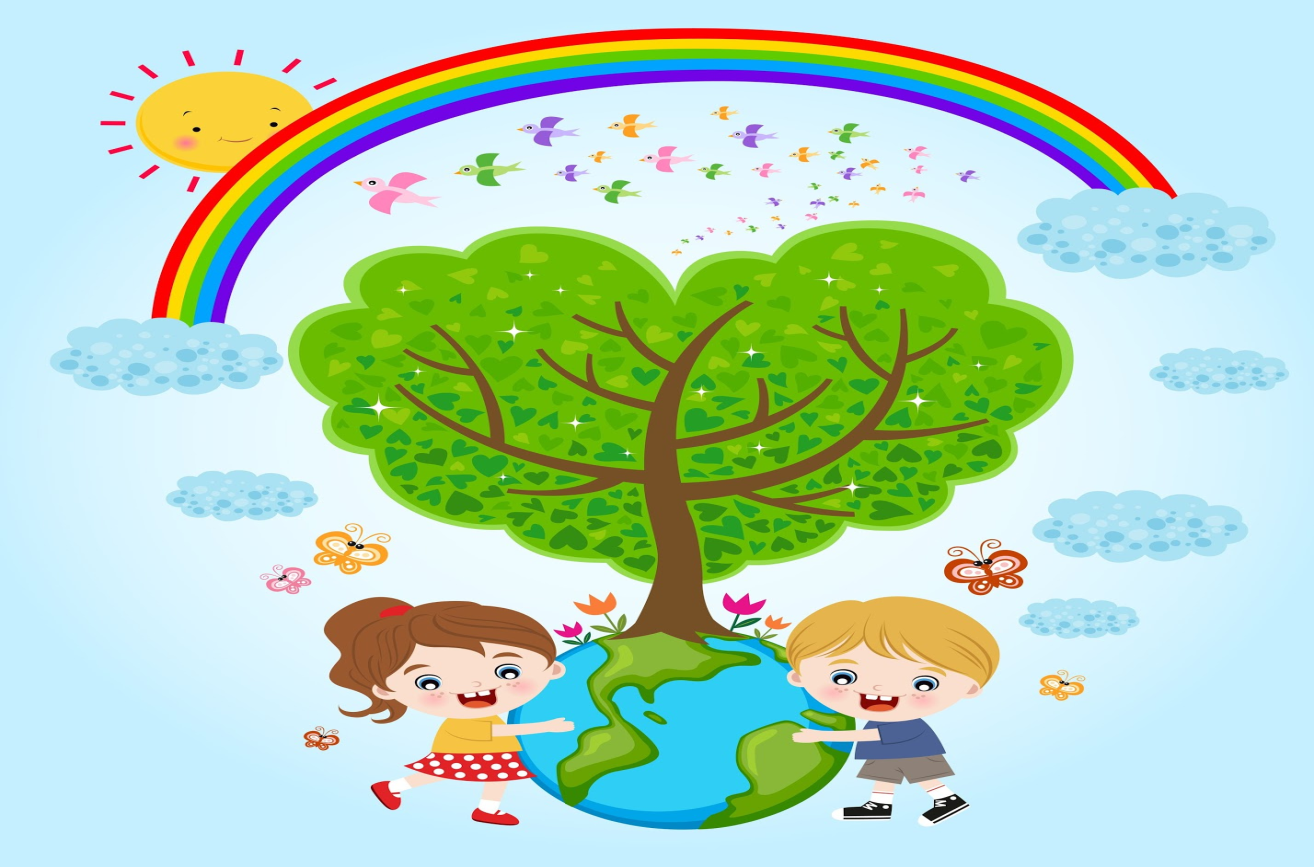 Проблема: Экологическая проблема является глобальной, от решения которой зависит будущее всего человечества. Поэтому формирование экокультуры и природоохранного сознания необходимо воспитывать с ранних лет. В этот год Экологии я решила уделить этому вопросу особое внимание.
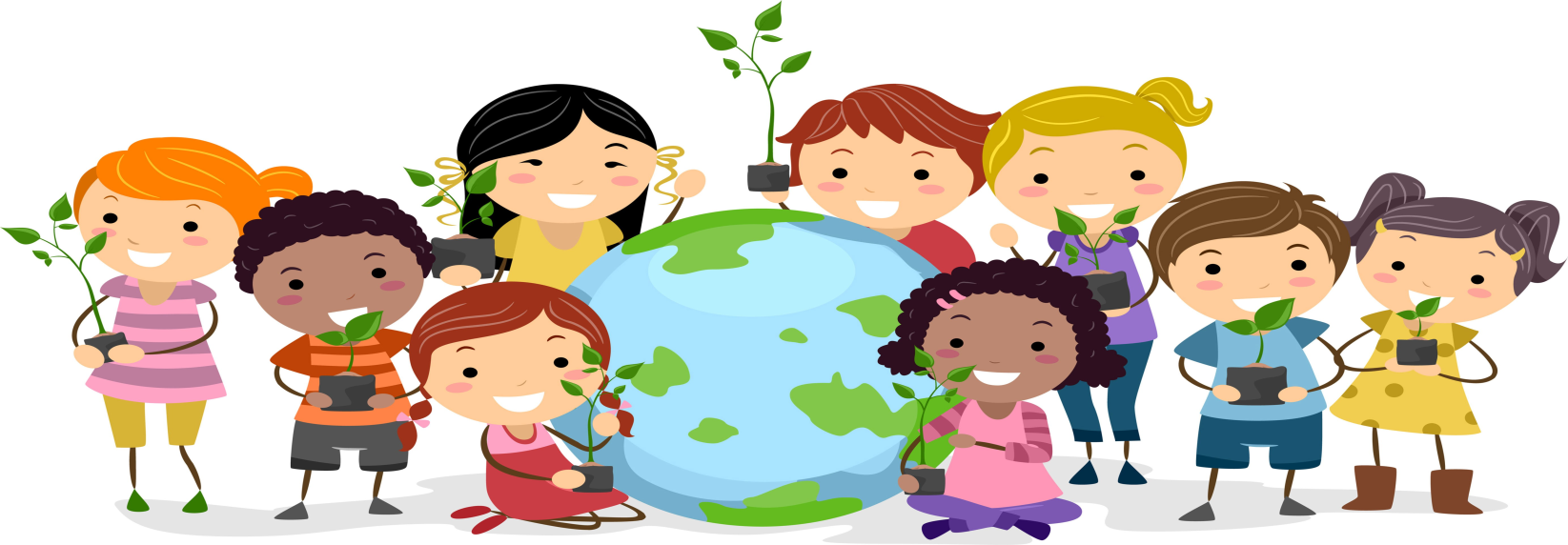 Актуальность: потребительское отношение к природе и ухудшение экологии требует формирование основ экологической культуры у дошкольников. Экологическая ситуация диктует обществу необходимость перехода от «засоряющего» типа взаимодействия с природой к «природосообразному». Общение в природой обогащает духовную сферу человека, способствует формированию положительных качеств. Проведение собственных исследований, наблюдений позволяют обобщать, анализировать и способствовать экологически грамотному, безопасному для природы и собственного здоровья поведению.
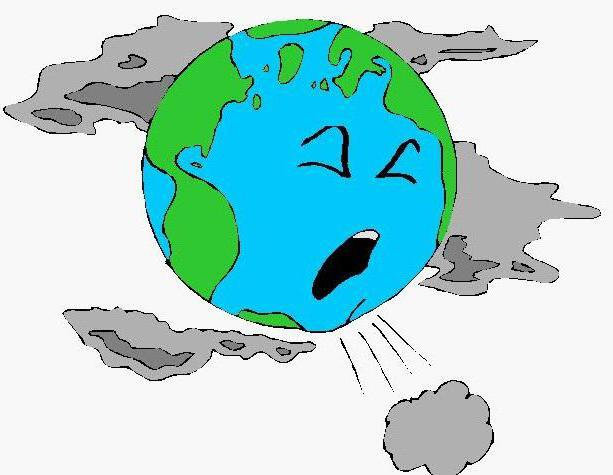 Участники месячника: Дети подготовительной к школе группы и воспитатели
Дата старта месячника: с 1 апреля 2018 года
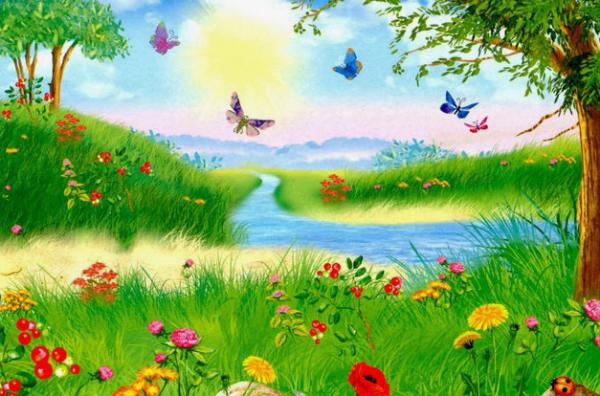 Цель: Формирование у детей нравственных чувств, созидательного и бережного отношения к природе посредством различных видов деятельности.
Задачи:
Развивать нравственные качества личности;
- Формировать первоначальные умения и навыки экологически грамотного и безопасного для природы и самого ребенка поведения, умения наблюдать за природными объектами и явлениями;
- Воспитывать гуманное, эмоционально-положительное отношение к миру природы и окружающему миру в целом;
- Формировать систему элементарных научных экологических знаний, доступных пониманию ребенка-дошкольника через интегрированный подход.
- Узнать основные причины сокращения численности растений и животных;
Мероприятия, проведённые в рамках месячника: 
Беседы «Бережное отношение к природе»; «Что произойдет с мусором»; 
Дидактические игры «Что будет с Природой, если…», «Можно – нельзя»;
Чтение художественной литературы экологической тематики; 
Акция «Покорми птиц зимой» с участием родителей в изготовлении кормушек»; 
Выставка кормушек;
Субботник с привлечением всех участников образовательного процесса на территории ДОУ; 
 Труд в природе «Во саду ли, в огороде»;
 Наблюдения на прогулке «Насекомые вокруг нас»; 
Труд в уголке природы «Уход за растениями», «Посадка лука»;
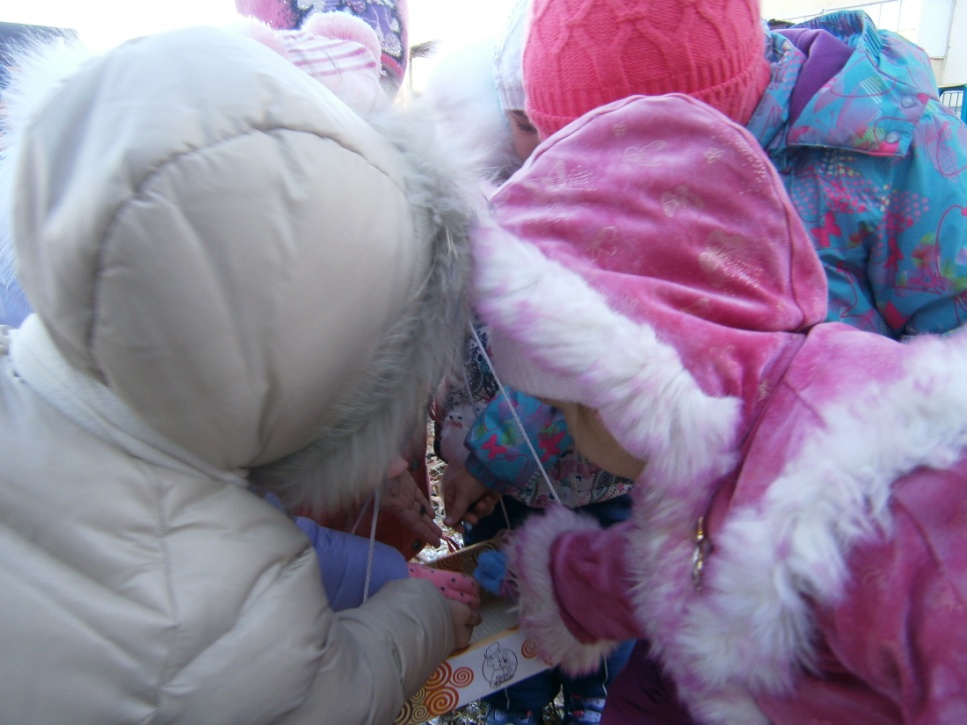 Акция «Покорми птиц зимой»
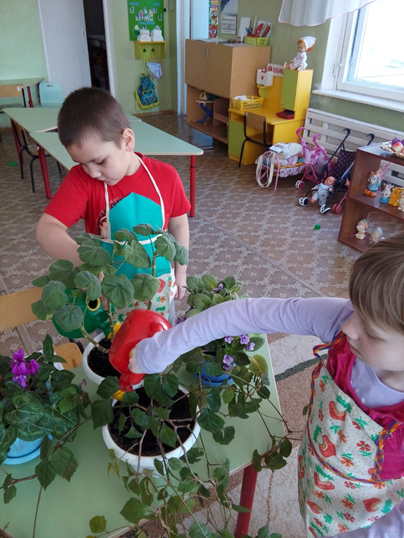 Труд в уголке природы    «Уход за  растениями»
Труд в природе «Во саду ли, в огороде»
Наблюдения на прогулке «Насекомые вокруг нас»
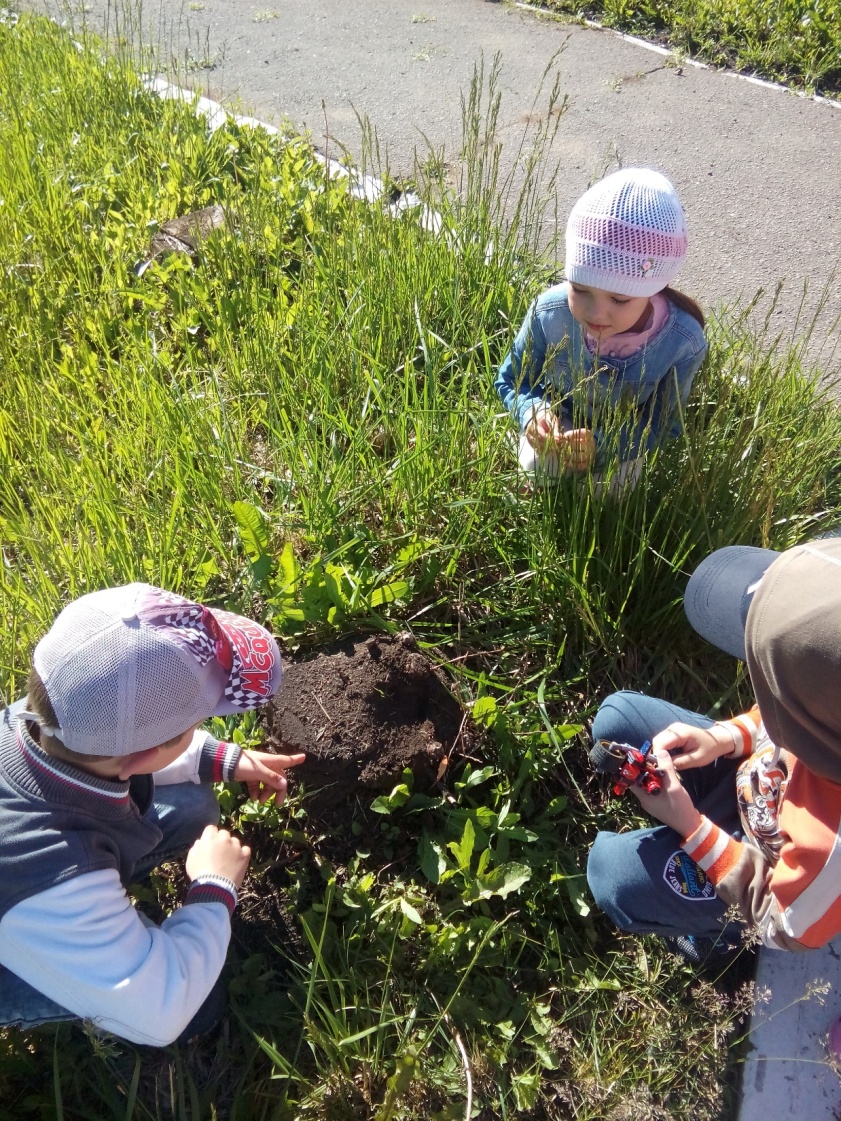 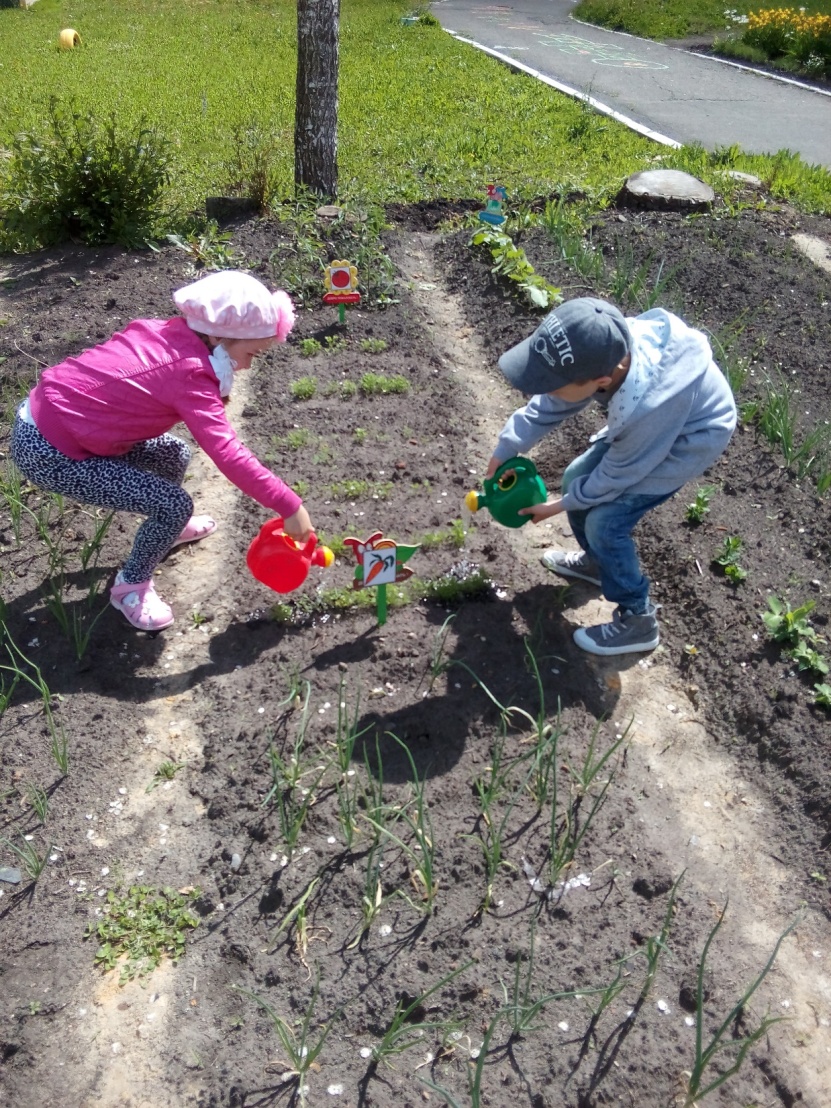 Мы изучаем животных и птиц
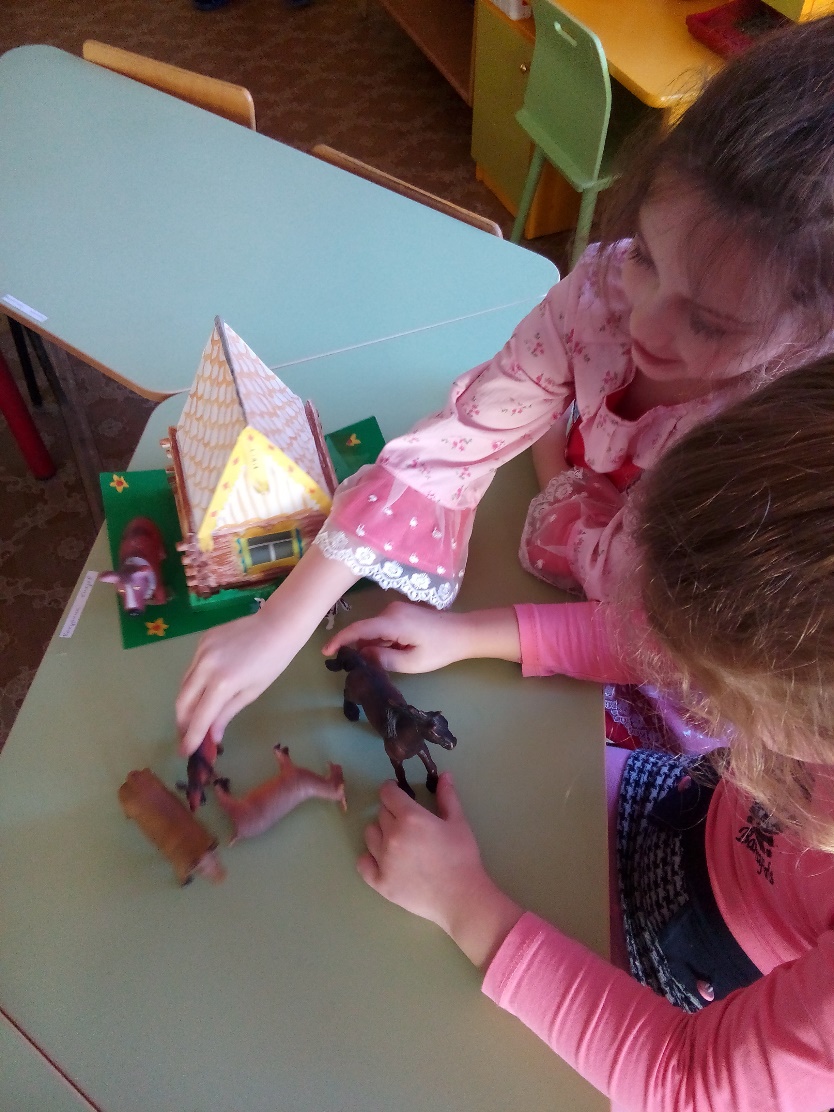 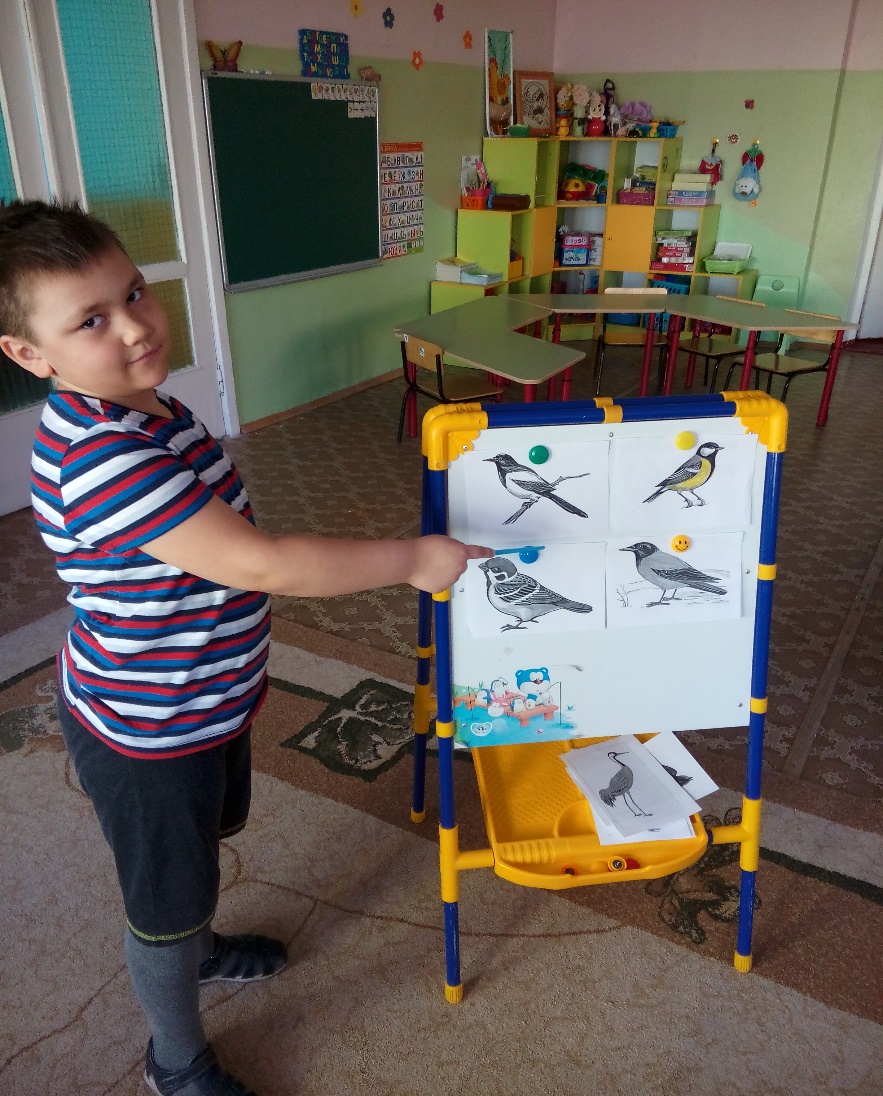 Дидактические игры «Что будет с Природой, если…»
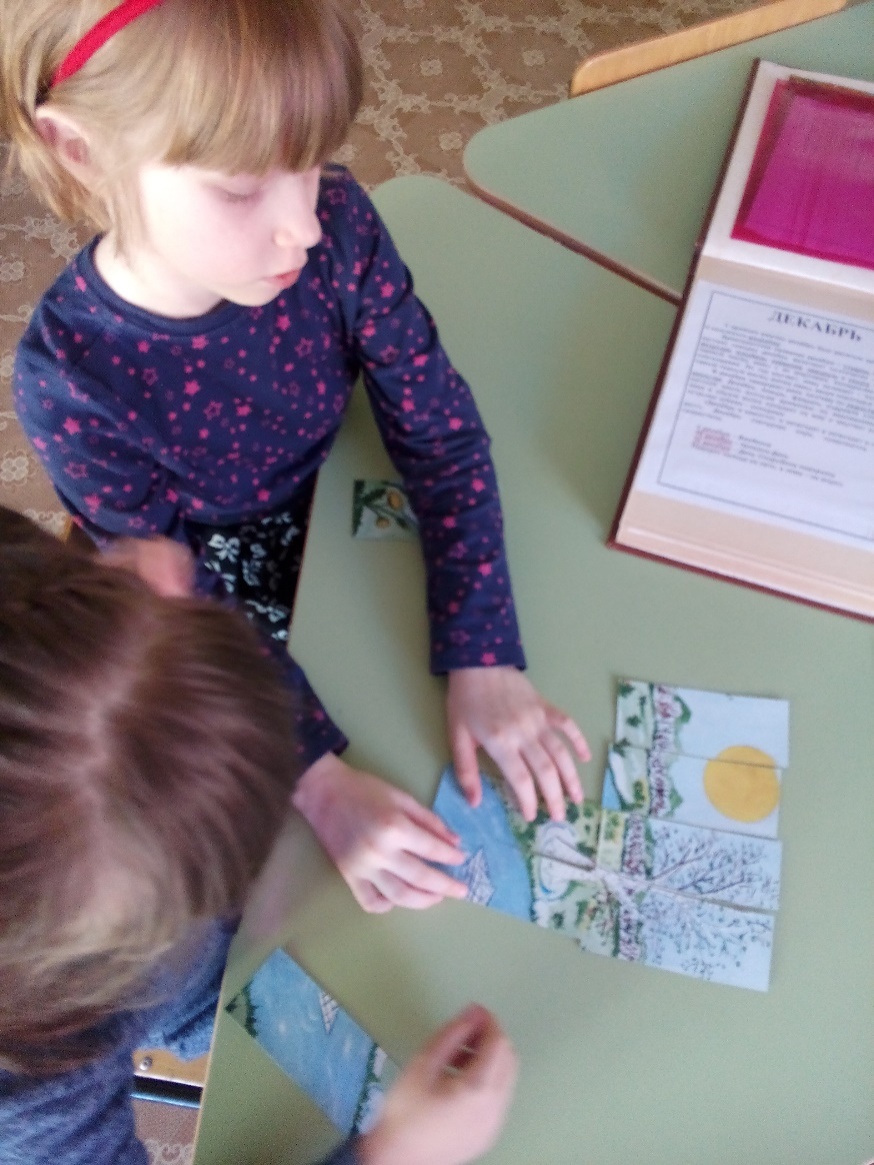 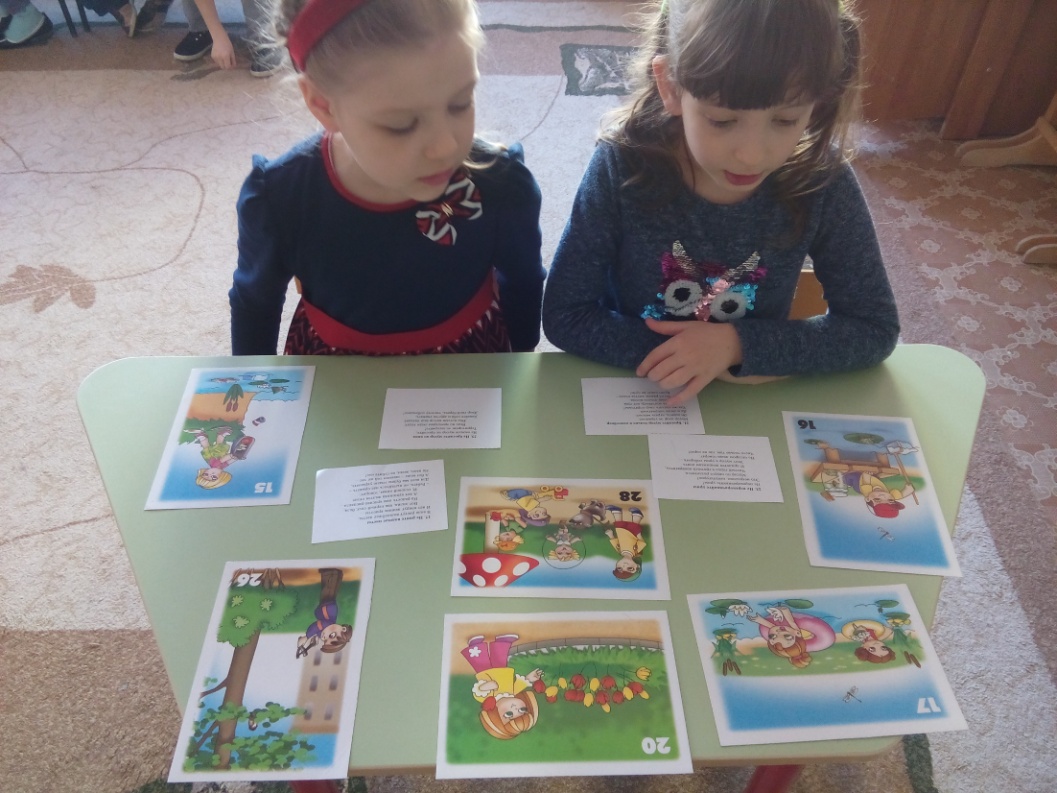 В нашем МДОУ проходила выставка кормушек…
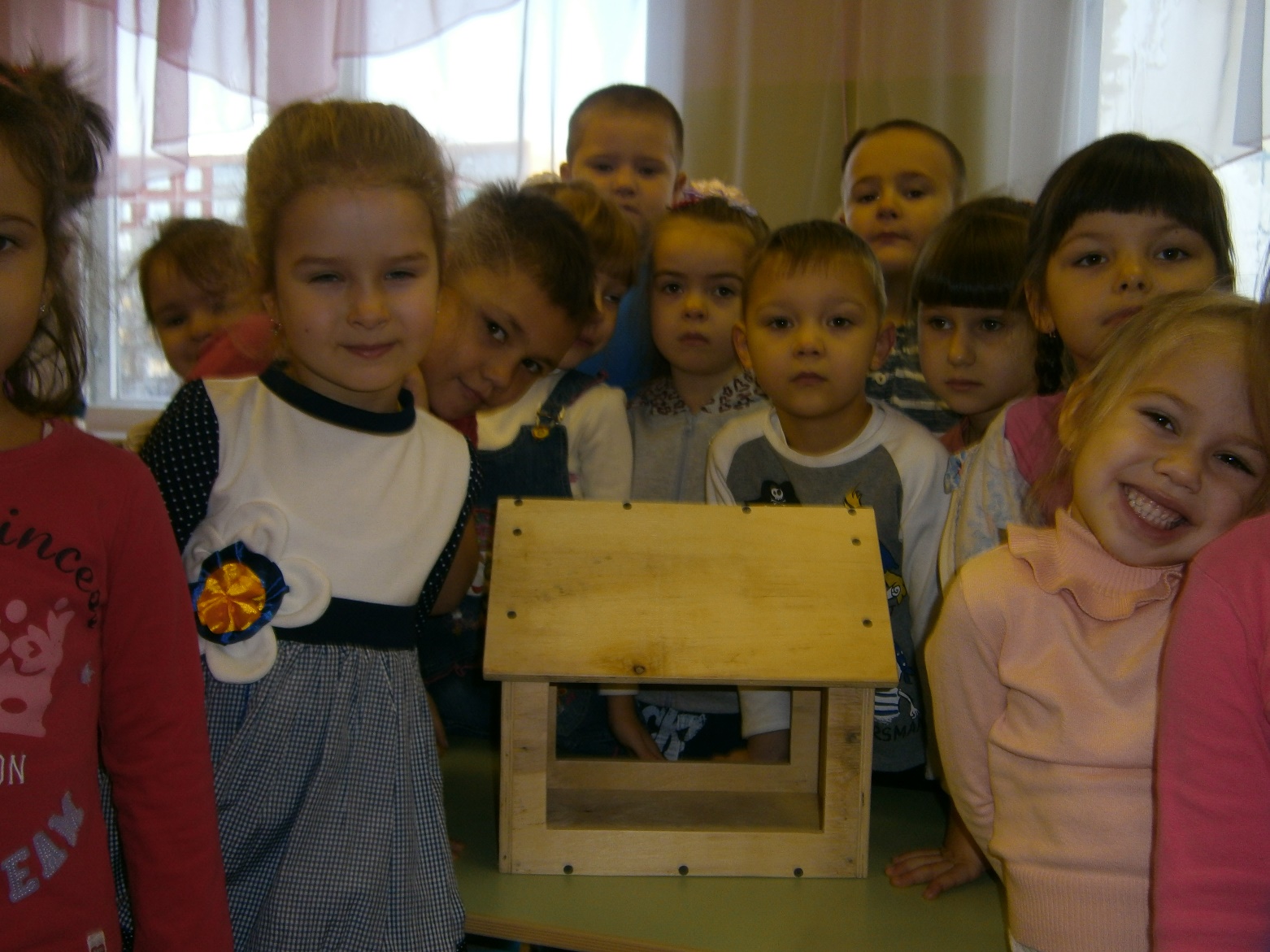 Наблюдение за комнатными растениями
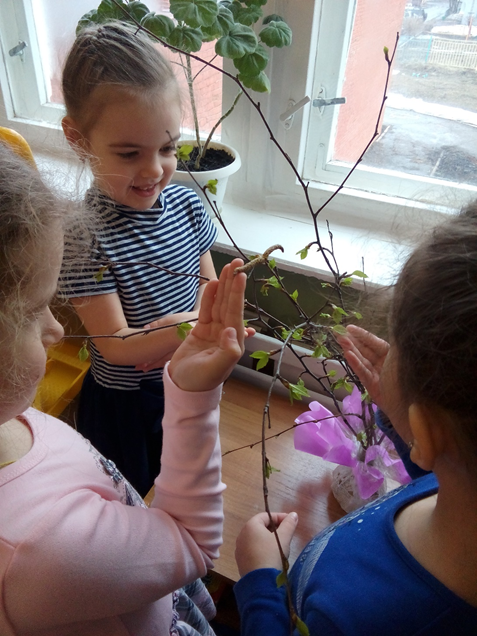 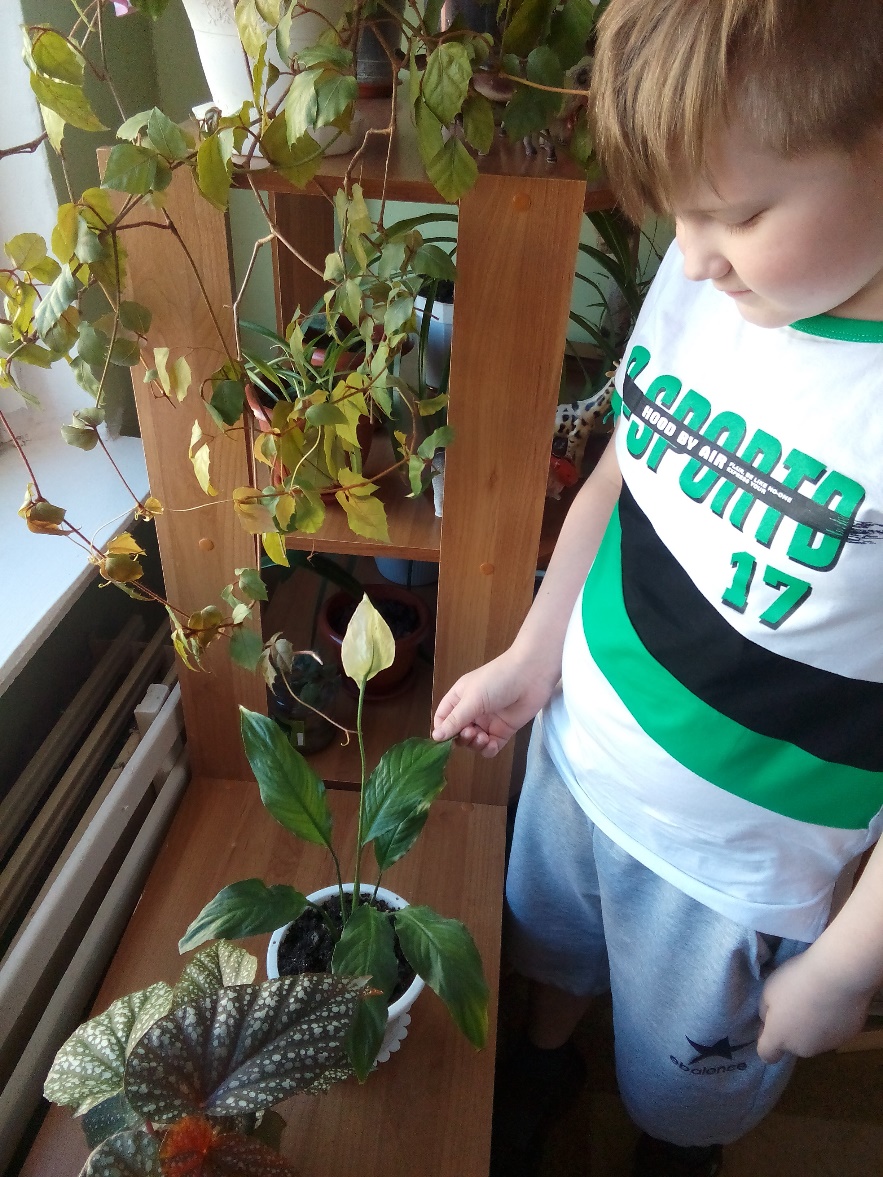 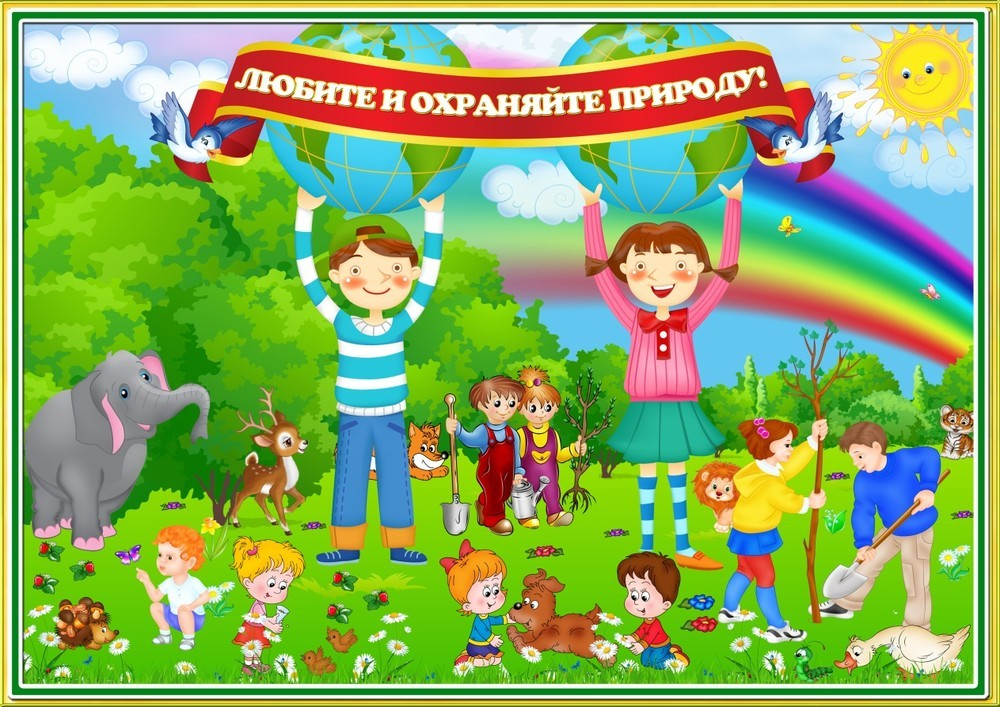 Презентацию составила 
Воспитатель подготовительной группы №5
Радаева И.А.